International Health Care Management IIPart 2.1-2
Steffen Fleßa
Institute of Health Care Management
University of Greifswald
1
Supply of Health Services: Structure
Demand for Health Services
Supply of Health Services
Factors of Production
Buildings and Equipment
Staff
Problems of Donations
Spatial Structure of Supply
Levels of Care
Provider Portfolio
Health Care Systems and Reforms
2
2.1.2 StaffMedical Training in the USA
High School: 12 Years
3
Medical Training in the USA
Bachelor Studies (i.e. Human Biology): 4 Years
High School: 12 Years
4
Medical Training in the USA
Medical Studies (MD): 4 Years
Bachelor Studies 
: 4 Years
High School: 12 Years
5
Medical Training in the USA
Specialist4 Years
Medical Studies (MD): 4 Years
Bachelor Studies 
: 4 Years
High School: 12 Years
6
Medical Training in the USA
Specialist4 Years
PhD       3 Years
Medical Studies (MD): 4 Years
Bachelor Studies:
4 Years
High School: 12 Years
7
Medical Training in Tanzania
Time of Study (Years)
Primary School: 7 Years
8
Medical Training in Tanzania
Time of Study (Years)
Secondary School(O-Level): 4 Years
Primary School: 7 Years
9
Medical Training in Tanzania
Time of Study (Years)
20
Secondary School(A-Level): 2 Years
Secondary School(O-Level): 4 Years
Primary School: 7 Years
10
Medical Training in Tanzania
Time of Study (Years)
Military Service
Secondary School(A-Level): 2 Years
Secondary School(O-Level): 4 Years
Primary School: 7 Years
11
Medical Training in Tanzania
Time of Study (Years)
Medical Officer Studies: 6 Years
Military Service
Secondary School(A-Level): 2 Years
Secondary School(O-Level): 4 Years
Primary School: 7 Years
12
Medical Training in Tanzania
Time of Study (Years)
Medical Officer Studies: 6 Years
Military Service
Medical Assistant Training: 3 Years
Secondary School(A-Level): 2 Years
Secondary School(O-Level): 4 Years
Primary School: 7 Years
13
Medical Training in Tanzania
Time of Study (Years)
Ass. Med. Off. 2 Years
20
Medical Officer Studies: 6 Years
Professional Experience
Military Service
Medical Assistant Training: 3 Years
Secondary School(A-Level): 2 Years
10
Secondary School(O-Level): 4 Years
Primary School: 7 Years
14
Medical Training in Tanzania
Time of Study (Years)
Ass. Med. Off. 2 Years
20
Medical Officer Studies: 6 Years
Professional Experience
Military Service
Medical Assistant Training: 3 Years
Secondary School(A-Level): 2 Years
10
Secondary School(O-Level): 4 Years
Rural Medical Aid: 3 Years
Primary School: 7 Years
15
Medical Training in Tanzania
Time of Study (Years)
Ass. Med. Off. 2 Years
20
Medical Officer Studies: 6 Years
Professional Experience
MA-Training
Military Service
Medical Assistant Training: 3 Years
Secondary School(A-Level): 2 Years
Professional Experience
10
Secondary School(O-Level): 4 Years
Rural Medical Aid: 3 Jahre
Rural Medical Aid: 3 Years
Primary School: 7 Years
16
Medical Training in Tanzania
Time of Study (Years)
Ass. Med. Off. 2 Years
20
Medical Officer Studies: 6 Years
Professional Experience
Professional Experience
MA-Training
Military Service
Medical Assistant Training: 3 Years
Secondary School(A-Level): 2 Years
Professional Experience
10
Secondary School(O-Level): 4 Years
Rural Medical Aid: 3 Years
Primary School: 7 Years
17
Training in Nursing Care in the USA
18
Training in Nursing Care in the USA
19
Training in Nursing Care in the USA
20
Training in Nursing Care in the USA
21
Training in Nursing Care in the USA
22
Training in Nursing Care in the USA
23
Training in Nursing Care in Tanzania
Time of Study (Years)
15
10
Primary School: 7 Years
24
Training in Nursing Care in Tanzania
Time of Study (Years)
15
Secondary School(O-Level):4 Years
10
Primary School: 7 Years
25
Training in Nursing Care in Tanzania
Time of Study (Years)
Nursing Training A-Nurse:4 Years
15
Secondary School(O-Level):4 Years
10
Primary School: 7 Years
26
Training in Nursing Care in Tanzania
Time of Study (Years)
Nursing Training A-Nurse:4 Years
15
Secondary School(O-Level):4 Years
10
Pre-Nursing Course
Primary School: 7 Years
27
Training in Nursing Care in Tanzania
Time of Study (Years)
Nursing Training A-Nurse:4 Years
15
Nursing Training B-Nurse: 3 Y.
Secondary School(O-Level):4 Years
10
Pre-Nursing Course
Primary School: 7 Years
28
Training in Nursing Care in Tanzania
Time of Study (Years)
Nursing Training A-Nurse:4 Years
15
Mid-Wifery 1 Y.
Nursing Training B-Nurse: 3 Y.
Secondary School(O-Level):4 Years
10
Pre-Nursing Course
Primary School: 7 Years
29
Training in Nursing Care in Tanzania
Time of Study (Years)
A-Nurse 1 Y.
Nursing Training A-Nurse:4 Years
15
Professional Experience
Midwifery 1 Y.
Nursing Training B-Nurse: 3 Y.
Secondary School(O-Level):4 Years
10
Pre-Nursing Course
Primary School: 7 Years
30
Training in Nursing Care in Tanzania
Time of Study (Years)
A-Nurse 1 Y.
Nursing Training A-Nurse:4 Years
15
Nursing Assis-tants
Professional Experience
Midwifery 1 Y.
Nursing Training B-Nurse: 3 Y.
Secondary School(O-Level):4 Years
10
Pre-Nursing Course
Primary School: 7 Years
31
Training in Nursing Care in Tanzania
Time of Study (Years)
A-Nurse 1 Y.
Nursing Training A-Nurse:4 Years
15
Nursing Assis-tants
Nursing Atten-dants (semi-skilled)
Professional Experience
Midwifery 1 Y.
Nursing Training B-Nurse: 3 Y.
Secondary School(O-Level):4 Years
10
Pre-Nursing Course
Primary School: 7 Years
32
Training in Nursing Care in Tanzania
Time of Study (Years)
A-Nurse 1 Y.
Nursing Training A-Nurse:4 Years
15
Nursing Assis-tants
Nursing Atten-dants (semi-skilled)
Professional Experience
Midwifery 1 Y.
Nursing Training B-Nurse: 3 Y.
Secondary School(O-Level):4 Years
10
Pre-Nursing Course
Primary School: 7 Years
33
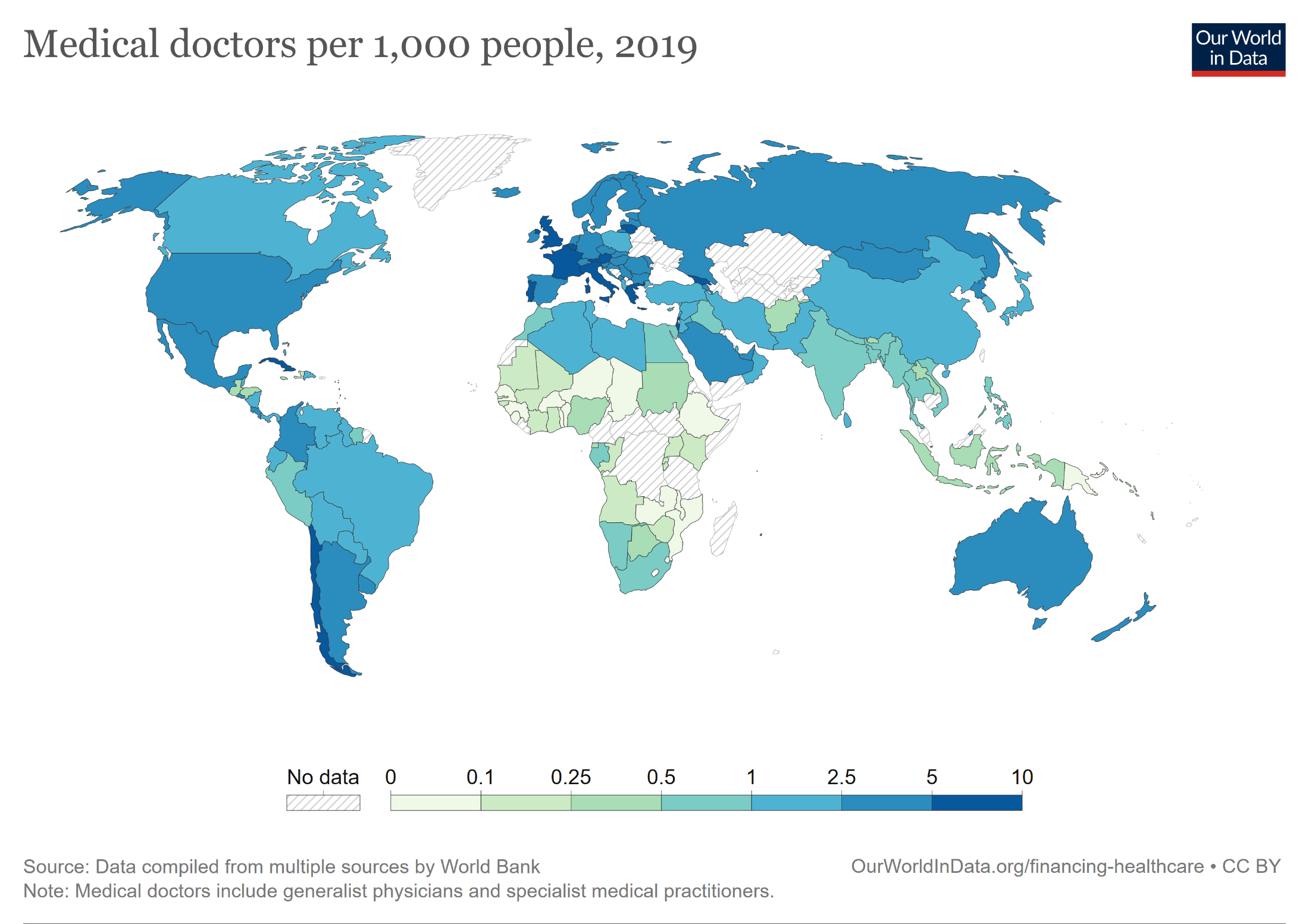 34
Staff Ratios: Physicians per 1,000 Inhabitants
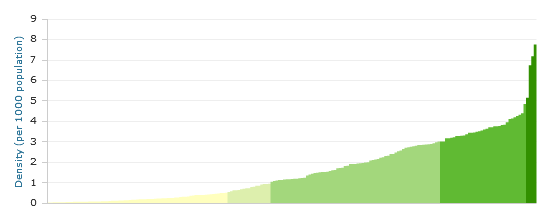 Latest available data (access 2014)
35
http://www.who.int/gho/health_workforce/physicians_density/en/
Physicians per 1000 pop.
36
https://databank.worldbank.org/reports.aspx?source=world-development-indicators#
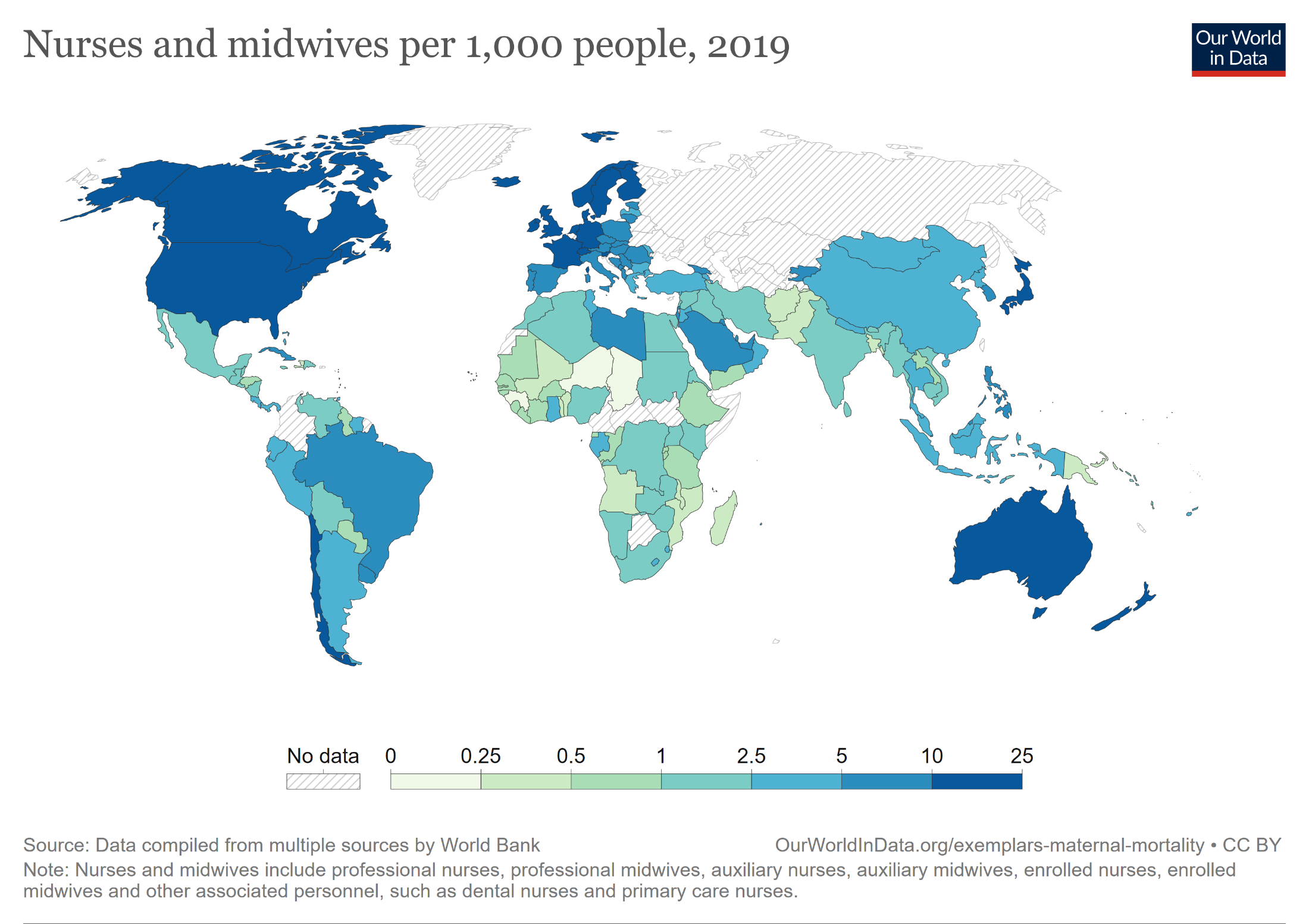 37
Staff Ratios: Nurses and midwives per 1,000 Inhabitants
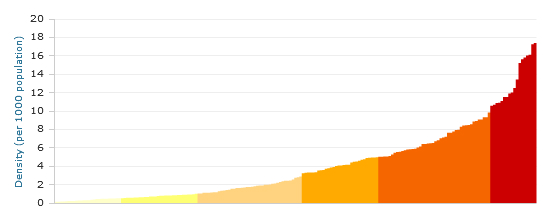 Latest available data (access 2014)
38
http://http://gamapserver.who.int/gho/interactive_charts/health_workforce/NursingMidwiferyDensity/atlas.html/
Nurses/midwives per 1000 pop.
39
https://databank.worldbank.org/reports.aspx?source=world-development-indicators#
Foreign Staff
Reasons:
Training in Foreign Country 
E.g. Germans studying medicine in Italy
E.g. students from developing countries studying in former SU 
Collaboration in Countries in High Need 
E.g. German physicians in Scandinavia
E.g. German physicians in UK’s NHS 
Collaboration in Countries with a High Level of Income 
E.g. nurses from Eastern Europe in Germany
E.g. Indian physician in USA 
E.g. Malawian physician in Sambia
Problem: Brain Drain 
Collaboration for Charitable Reasons (E.g. development aid)
40
Cost of a Development Worker(Physician, 2 Year Period)
41
Cost of a Development Worker (cont.)
Cost: 11,166 € per months of service on the job. 
Salary of a local physician: < 500 € p. month.
→ Personnel in development assistance can only be justified when
no adequate staff is available in the country
no adequate staff can be obtained through south-south
Accompanying training of local staff
42
Excursus: Internal Brain Drain
High salary differentiation within one country
Urban - rural
Professions (e.g. nurse working as flight attendant)
Employer
International Health Partnerships
Clinton Foundation, Global Fund,…: salary = 3 * local average
Status (e.g. physicians in administration)
43
Urban / Rural Distribution
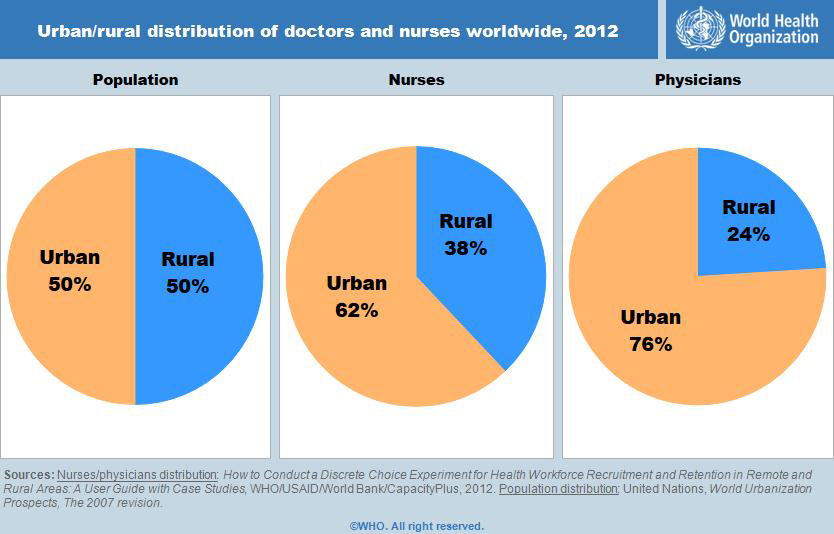 44
http://www.who.int/gho/health_workforce/hrh_002.jpg?ua=1
Countries Showing a Deficit in Staff
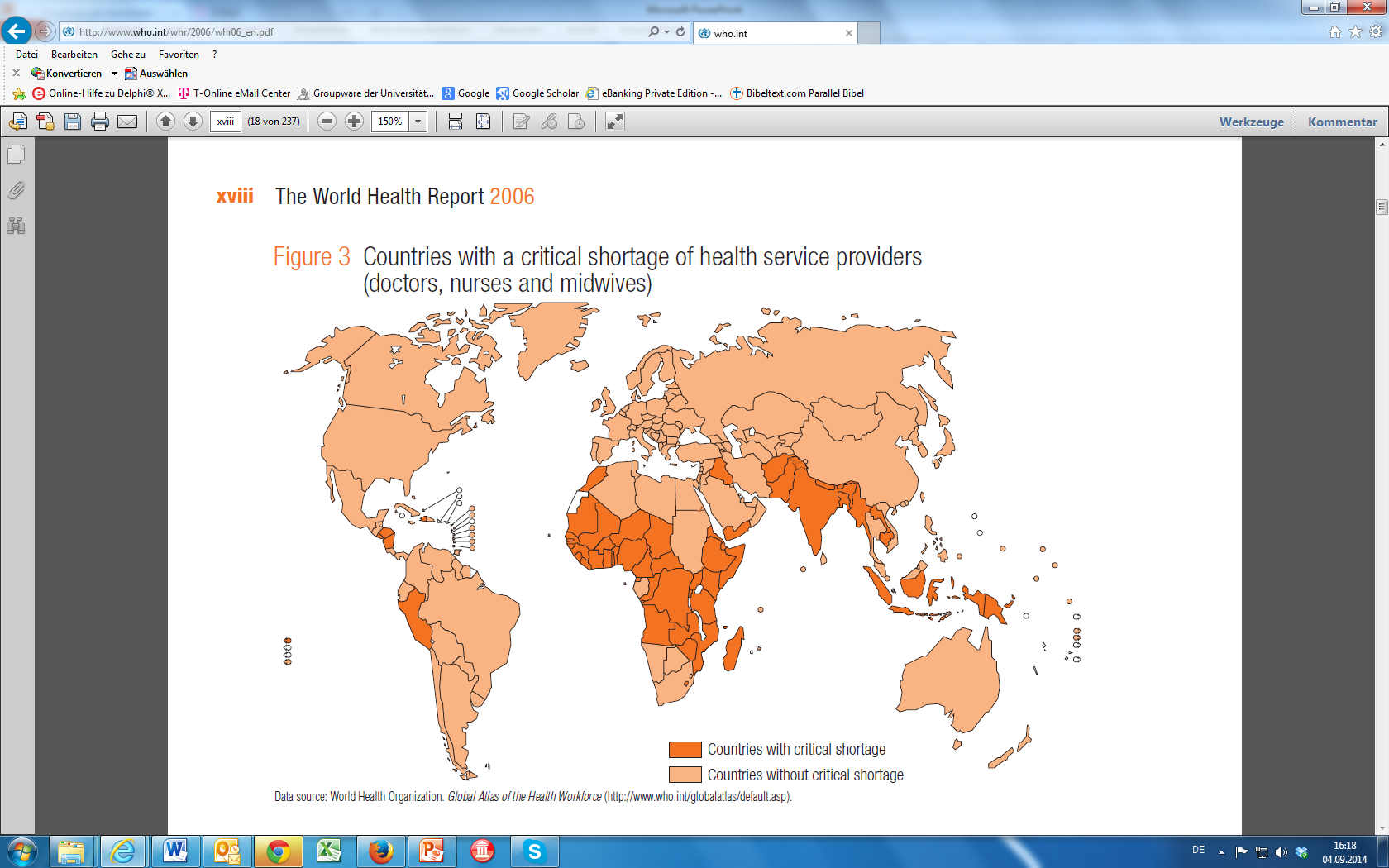 Source: World Health Report 2006, p. xviii
45
Supply of Health Services: Structure
Demand for Health Services
Supply of Health Services
Factors of Production
Buildings and Equipment
Staff
Problems of Donations
Spatial Structure of Supply
Levels of Care
Provider Portfolio
Health Care Systems and Reforms
46